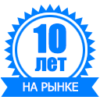 «ЭНЕРГОГАЗРЕСУРС»комплексные решения для нефтегазовой отрасли
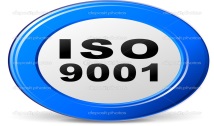 Система менеджмента качества
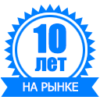 Мы  сегодня
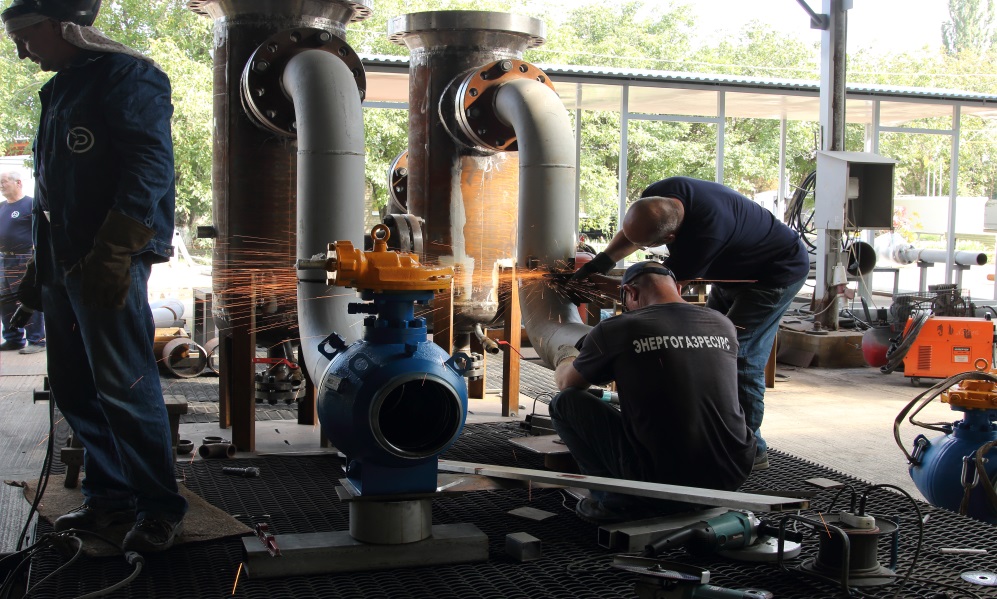 20 000 м² производственная площадка 

более 150 реализованных проектов

более 100 квалифицированных специалистов

7 производственных цехов и подразделений

9 служб Административно-управленческого аппарата
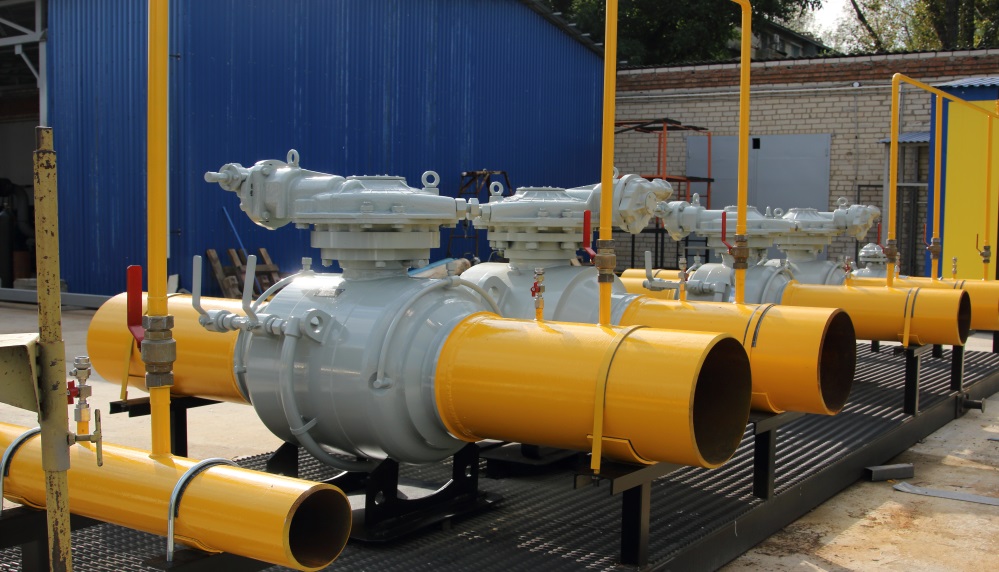 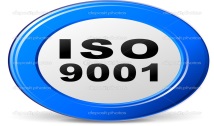 Система менеджмента качества
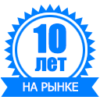 Система   менеджмента качества
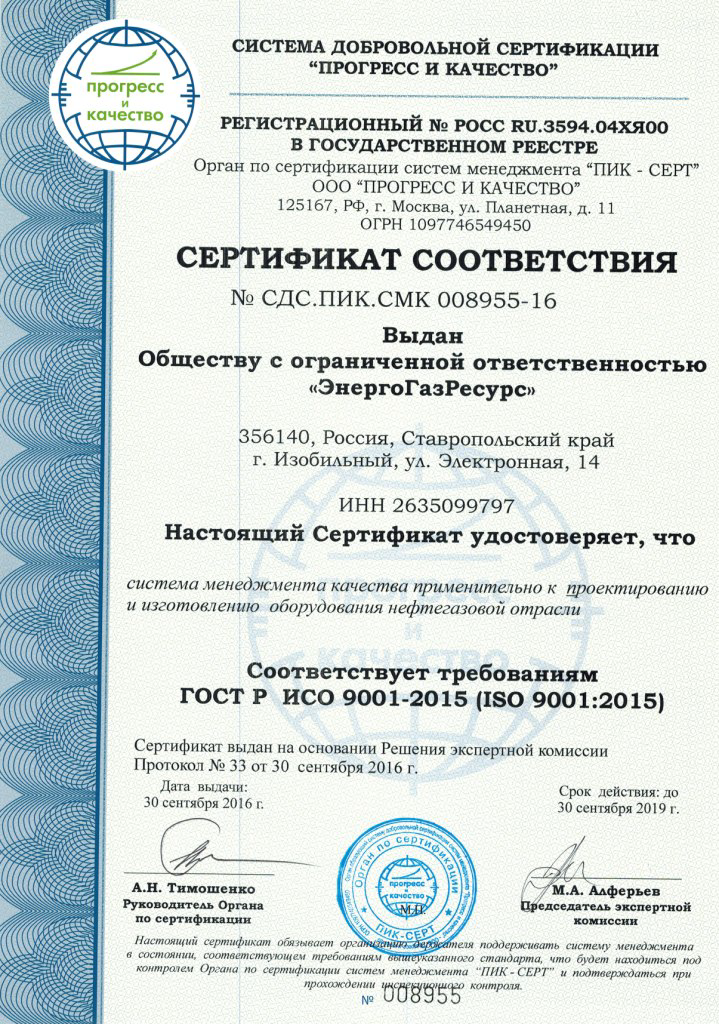 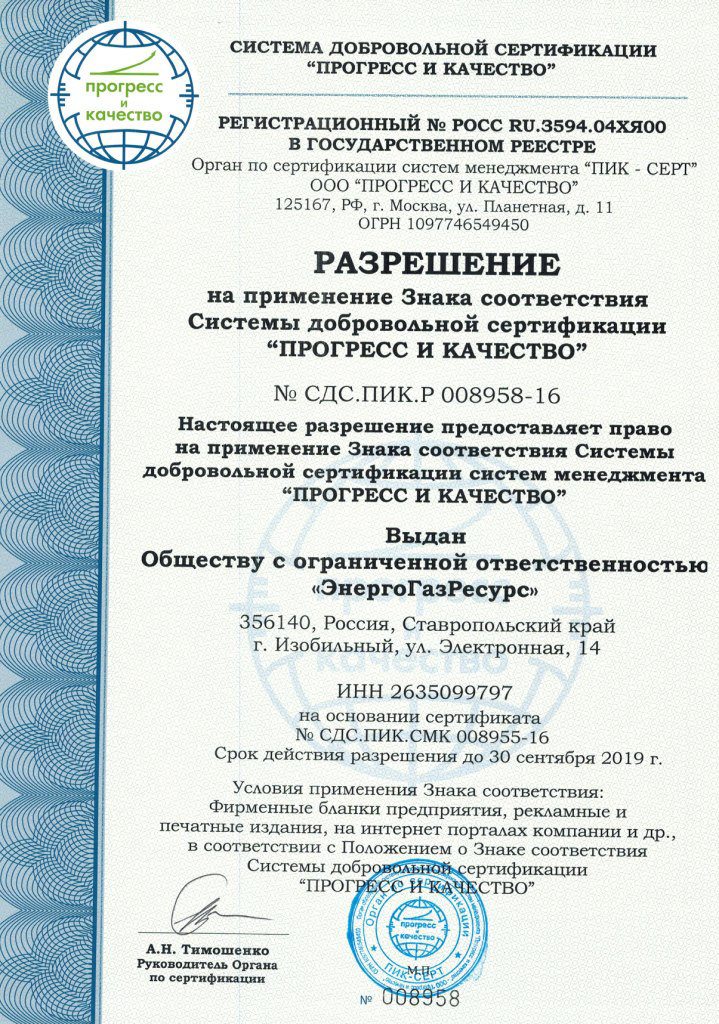 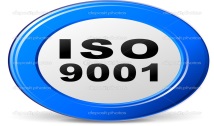 Система менеджмента качества
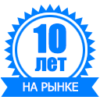 Наш  бизнесс
Автоматизация процессов управления
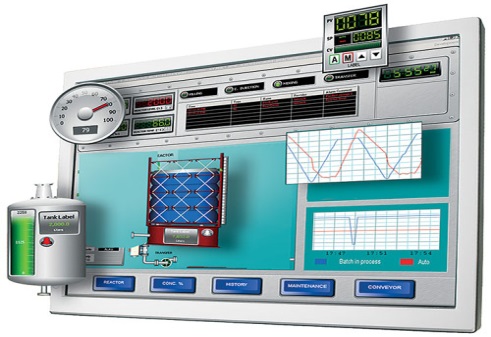 Производство оборудования  нефтегазовой отрасли
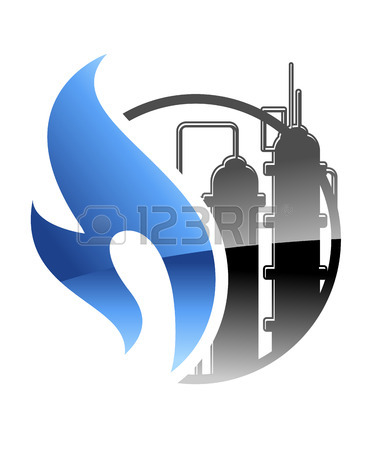 Строительство,
монтаж, ПНР, 
ввод в эксплуатацию производственных объектов
Полный цикл
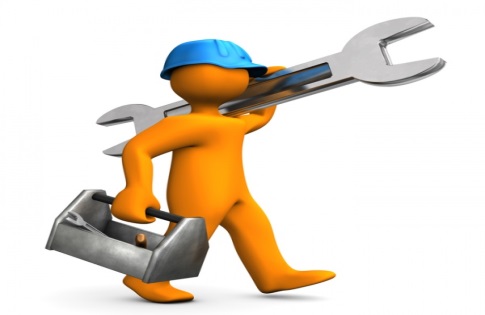 Проектирование производственных объектов
Сервисное обслуживание
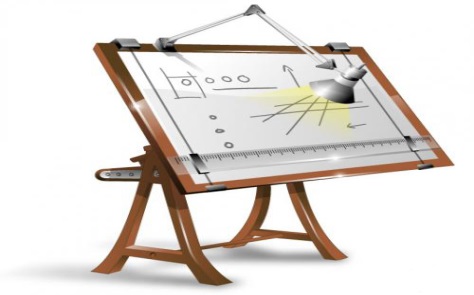 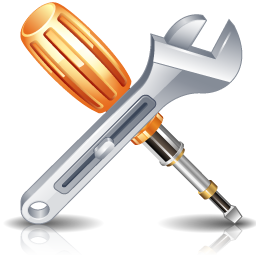 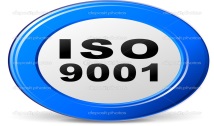 Система менеджмента качества
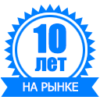 Наша продукция
FUFUHC
Фи
Газо
измерительная станция
(ГИС)
АГРС «РЕСУРС» , отдельные узлы и блоки для капремонта
БУРГ, ШУРГ, ГРП, ГРПШ
САУ  ТП «РЕСУРС»   (в т. ч. производство шкафов автоматики и ПО)
БЛОК-БОКС многоцелевой
Фи
Блочно- модульные котельные
Фи
Блоки очистки и учета газа для АГНКС
ЕЕ
Емкости (сосуды) под давлением
Узлы подготовки пускового, топливного, импульсного газа, на собственные нужды нужды
Автономная установка катодной защиты 
(АУКЗ)
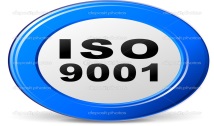 Система менеджмента качества
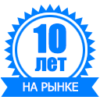 Состав АГРС РЕСУРС
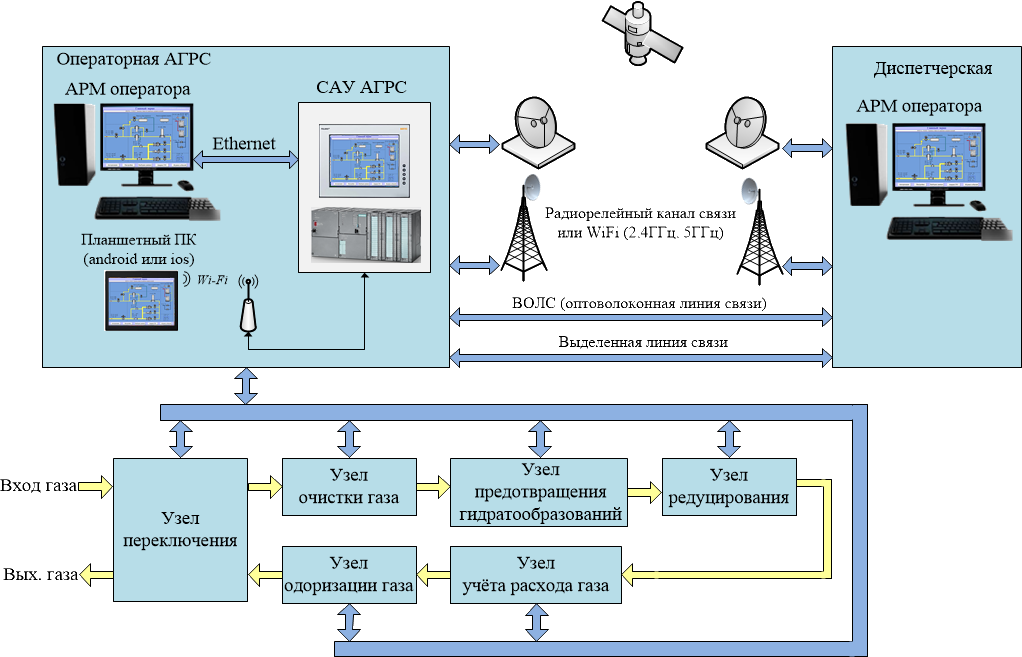 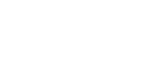 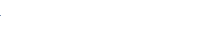 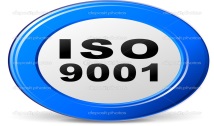 Система менеджмента качества
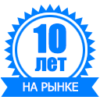 FUFUHC
АГРС «РЕСУРС»
Основные технические показатели
*Станции и блоки производительностью  до 0,5 тыс. м3 и свыше 520 тыс. м3 , не вошедшие в номенклатурный ряд  изготавливаются по индивидуальному проекту
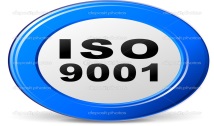 Система менеджмента качества
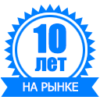 FUFUHC
Разрешительная документация 
        АГРС «РЕСУРС»
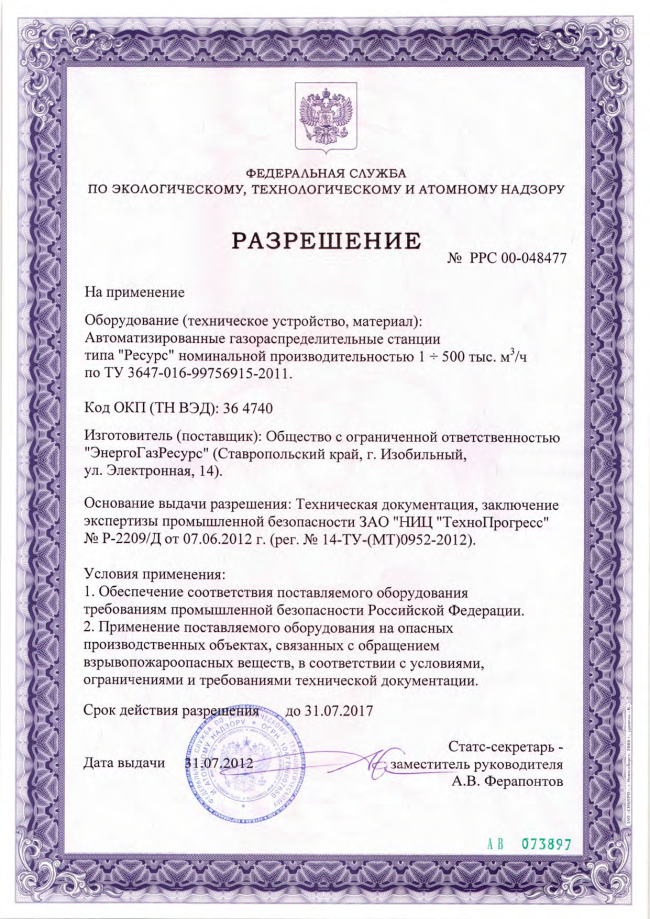 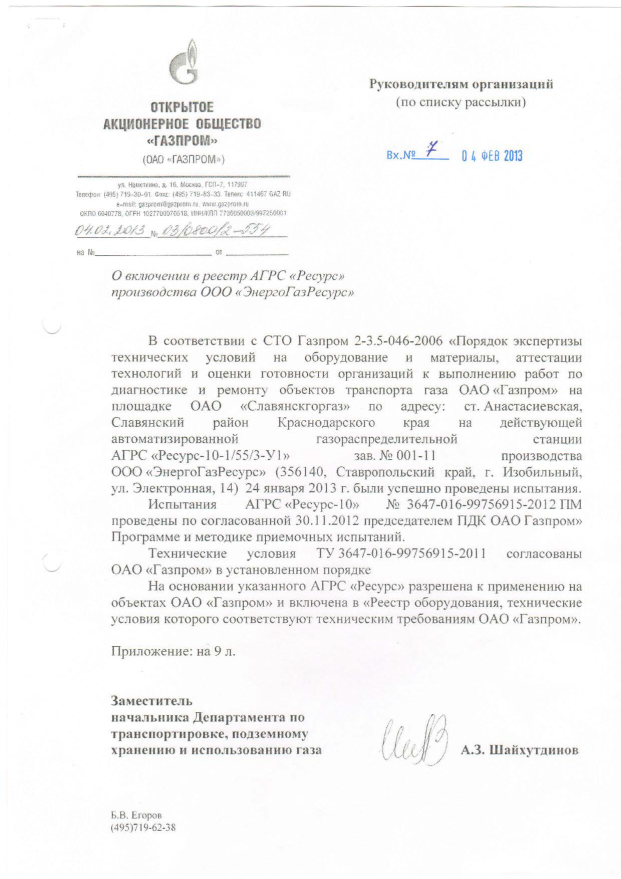 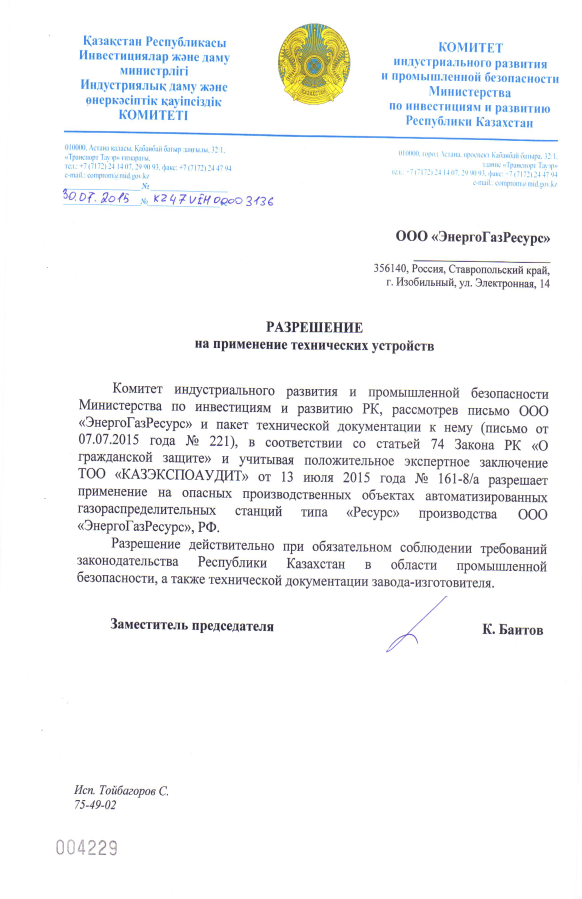 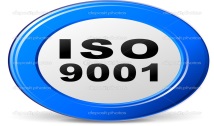 Система менеджмента качества
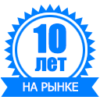 Производство
АГРС «Славянскгоргаз»
Фото с объектов
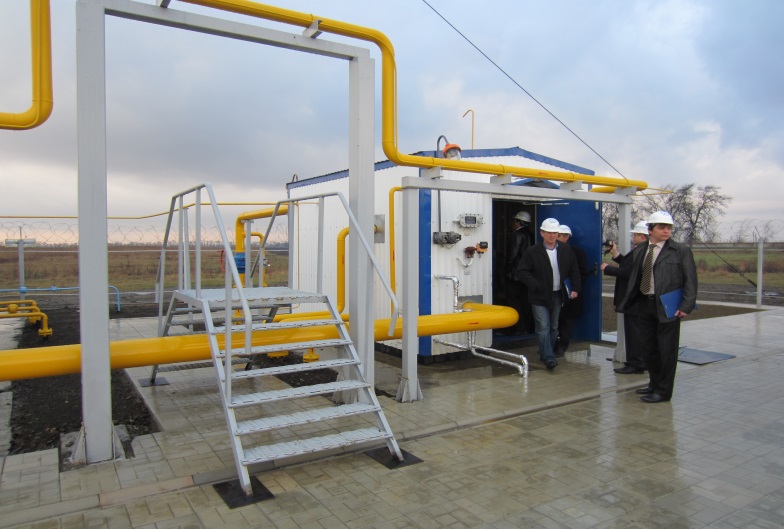 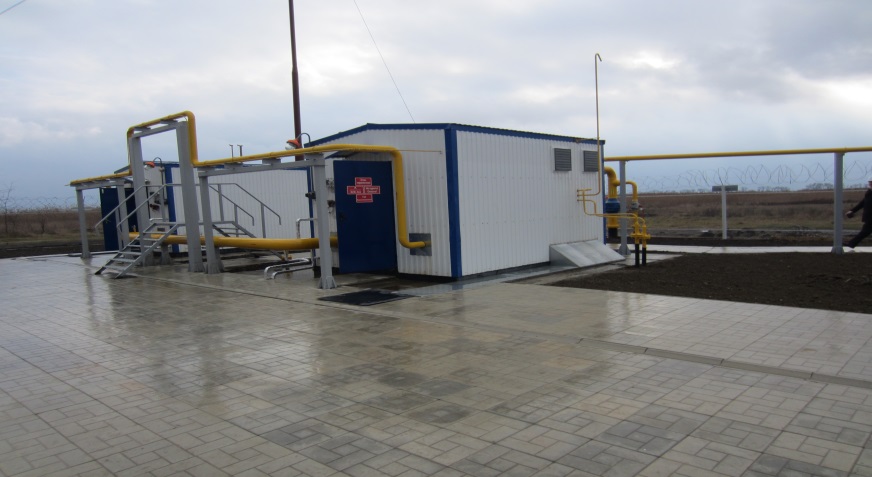 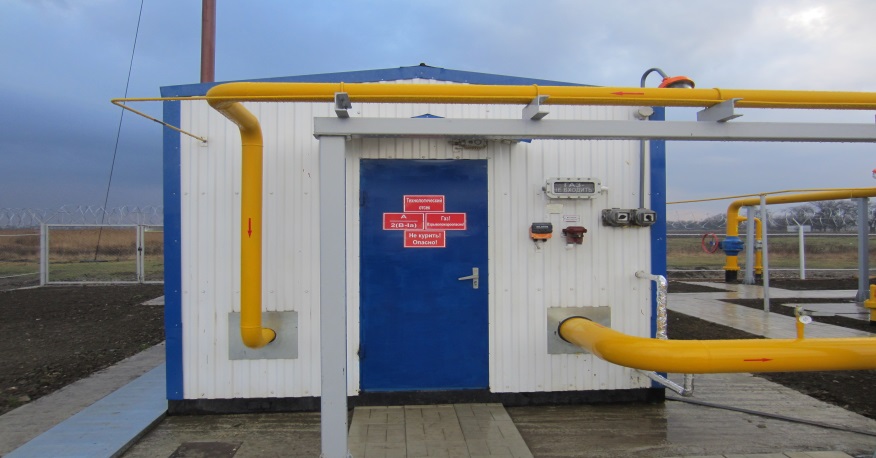 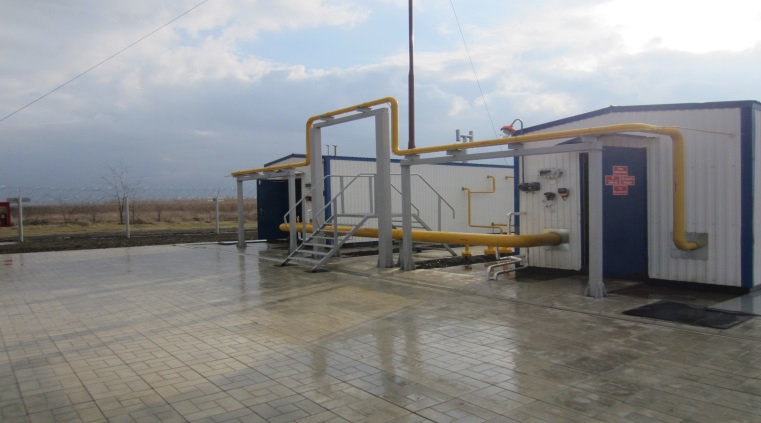 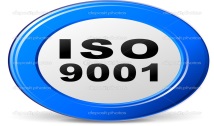 Система менеджмента качества
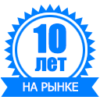 Блоки АГРС «Ресурс»
Фото
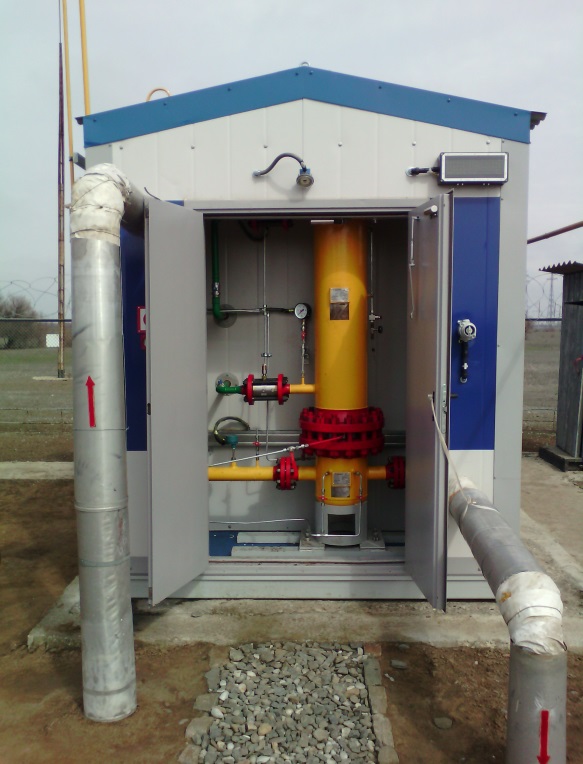 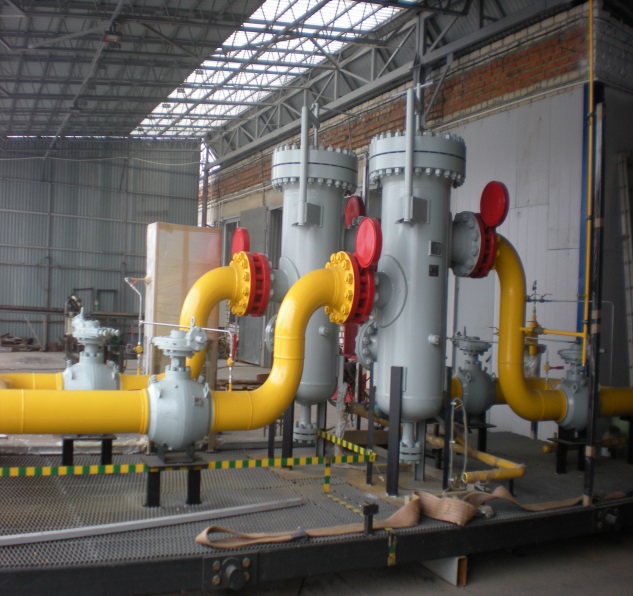 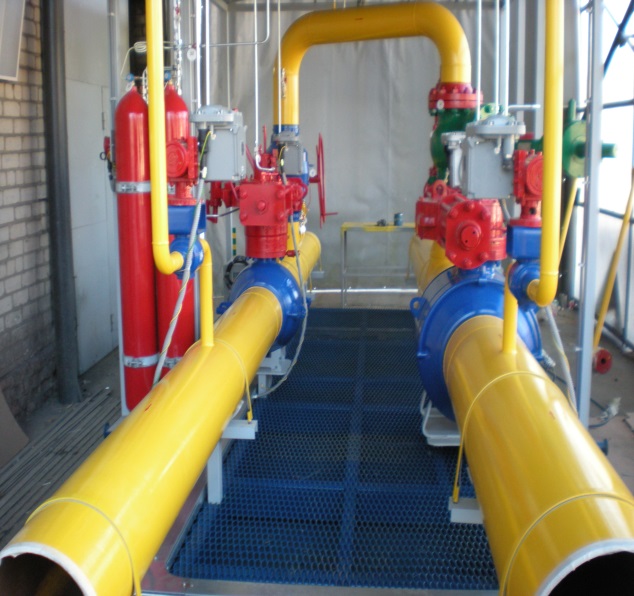 Блок очистки газа
АГРС «Темирлан»
Блок переключения
Блок ПГ 
Астраханское ЛПУМГ
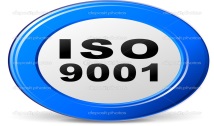 Система менеджмента качества
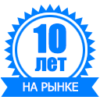 Блоки АГРС «Ресурс»
Фото
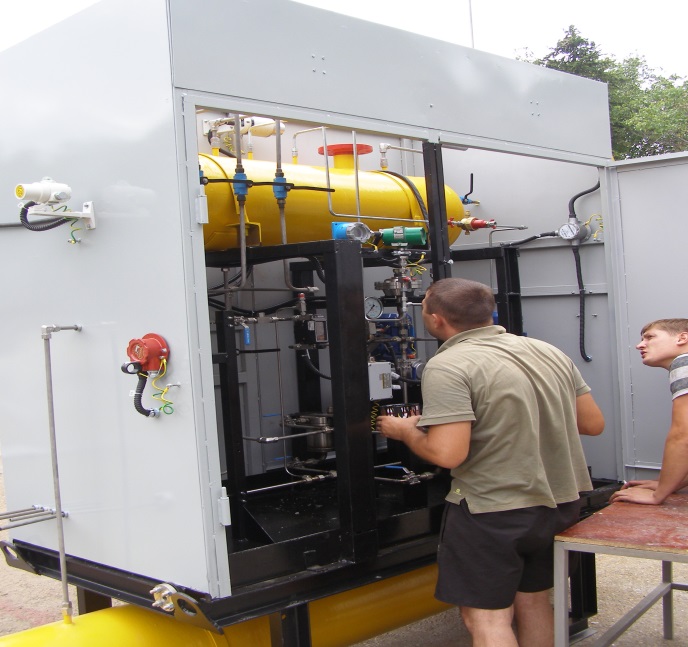 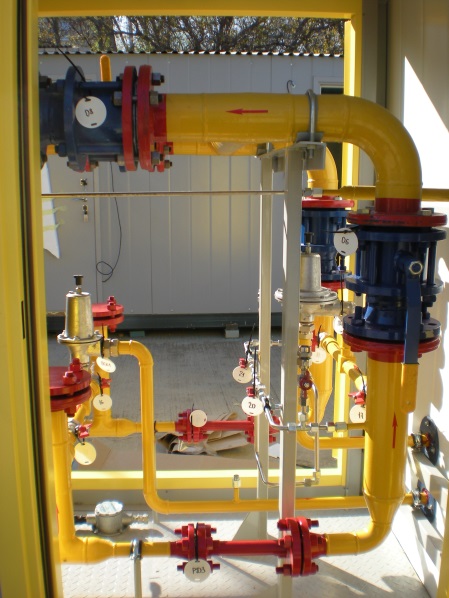 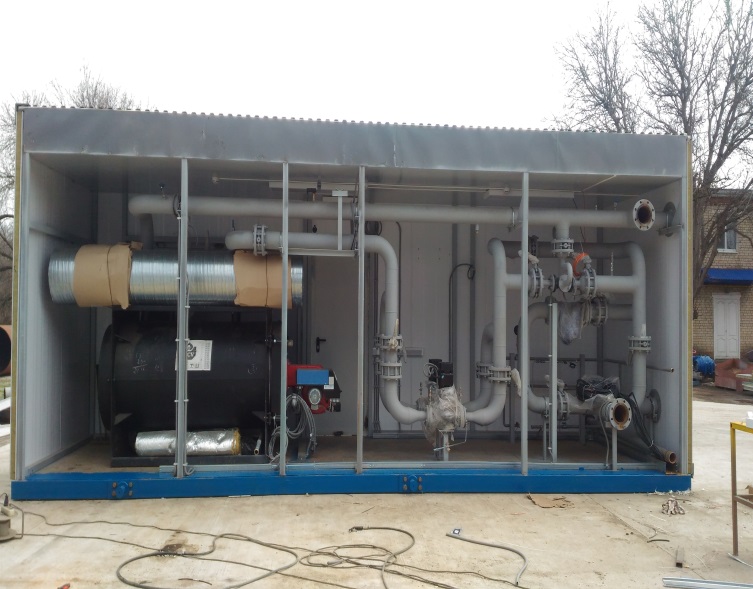 Блок подготовки теплоносителя«Мальцовский цементный завод»
Блок одоризации
Блок редуцирования
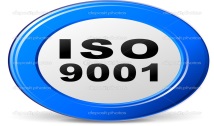 Система менеджмента качества
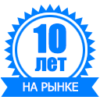 Блоки АГРС «Ресурс»
Фото
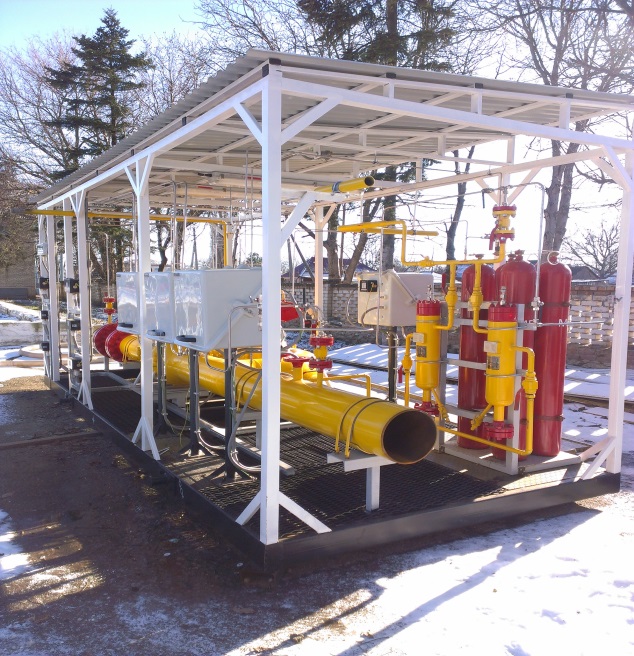 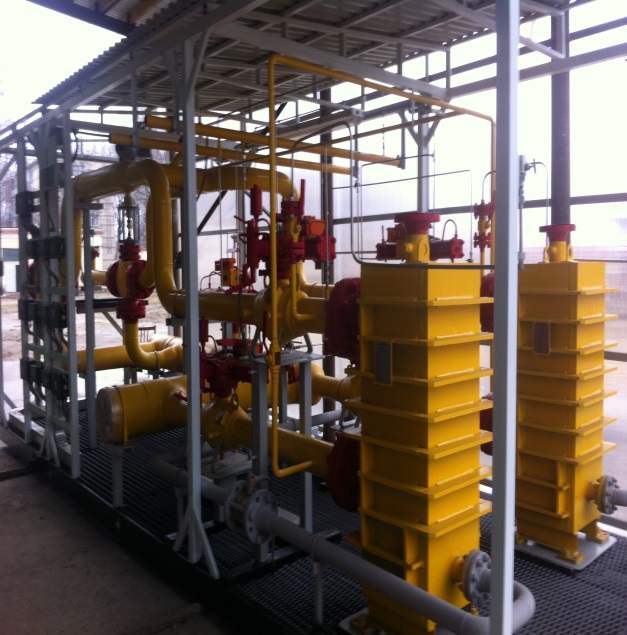 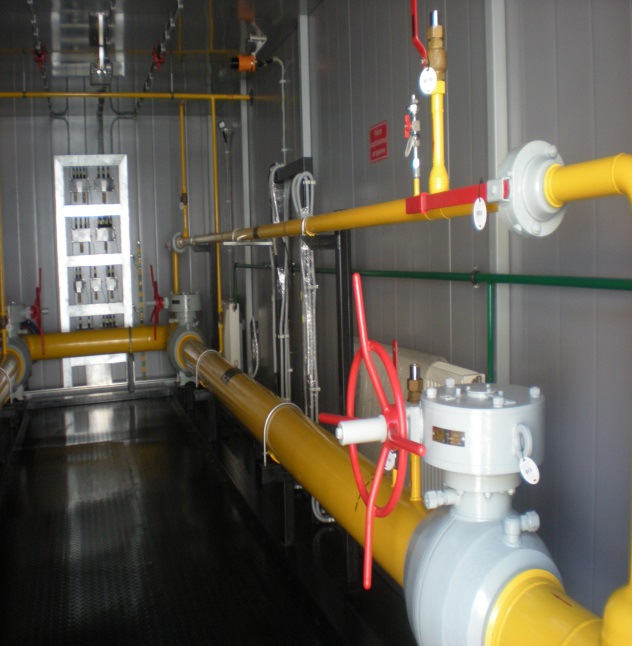 Блок подготовки пускового и импульсного газа Туапсинский НПЗ
Блок подготовки газа на собственные нужды Туапсинского НПЗ
Блок учета расхода газа АГРС «Темирлан»
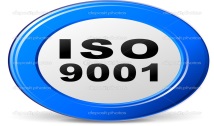 Система менеджмента качества
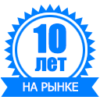 Блоки АГРС «Ресурс»
Фото УПИПГ КС Краснодарская
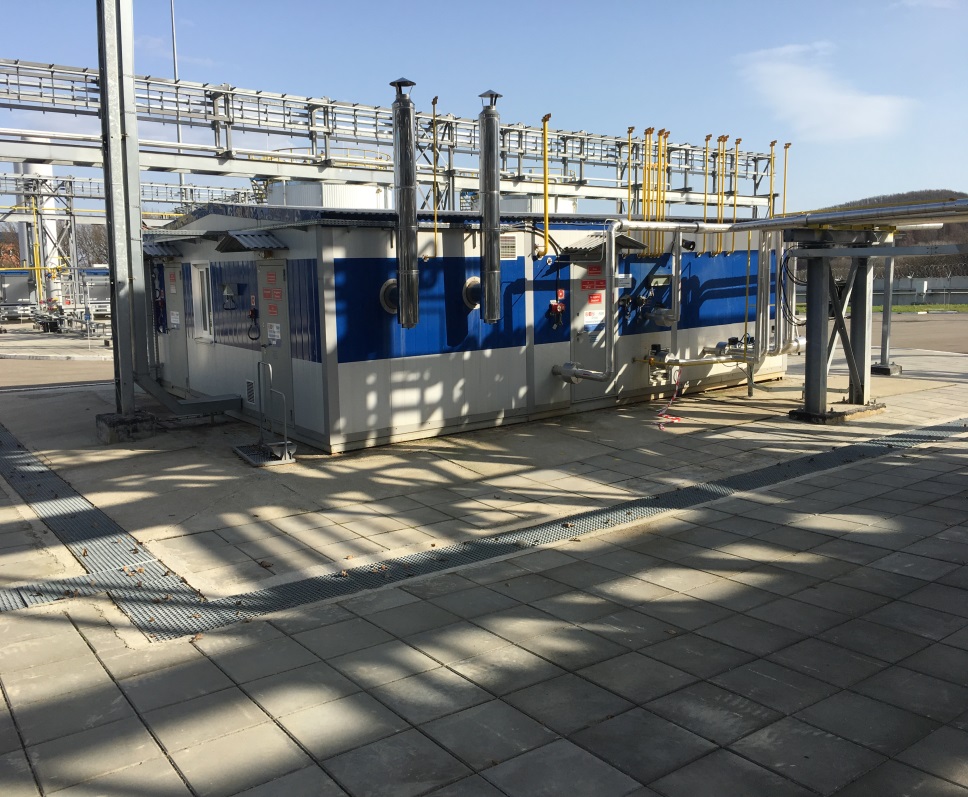 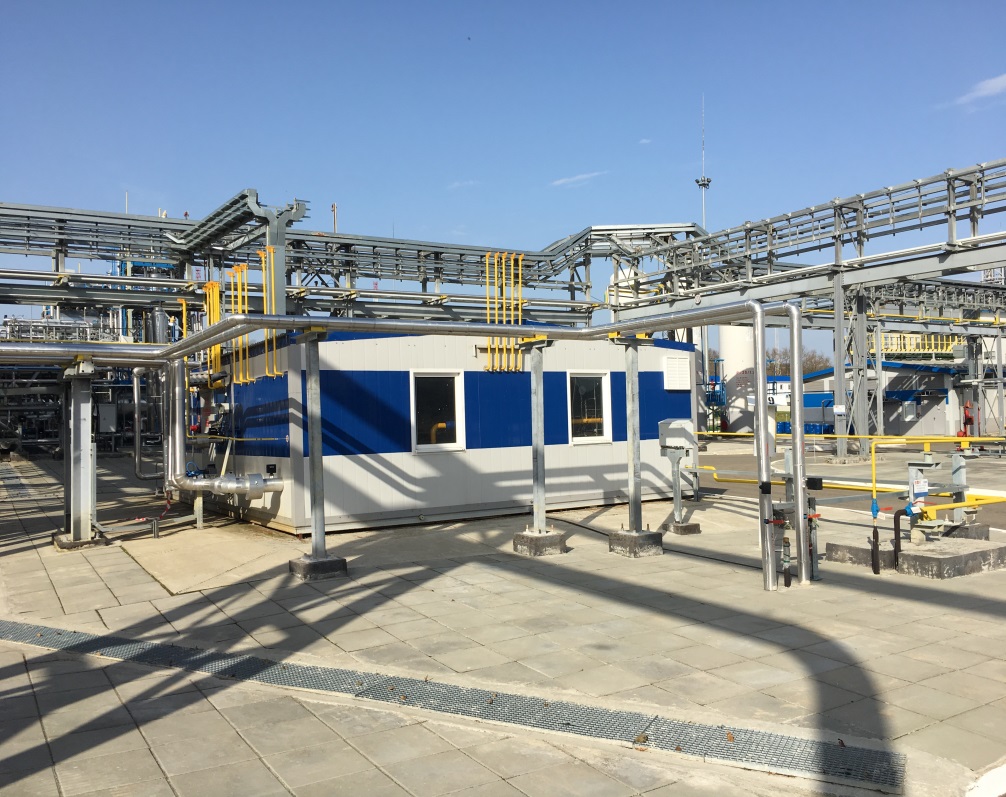 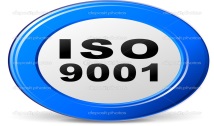 Система менеджмента качества
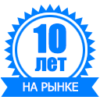 САУ  ТП«РЕСУРС»
Технические характеристики
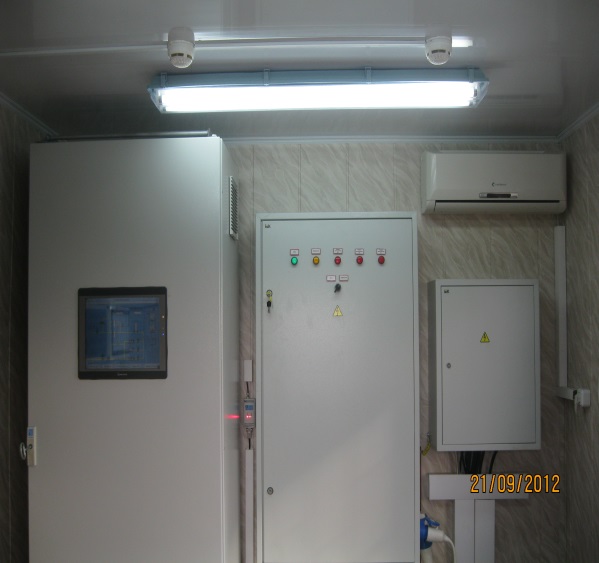 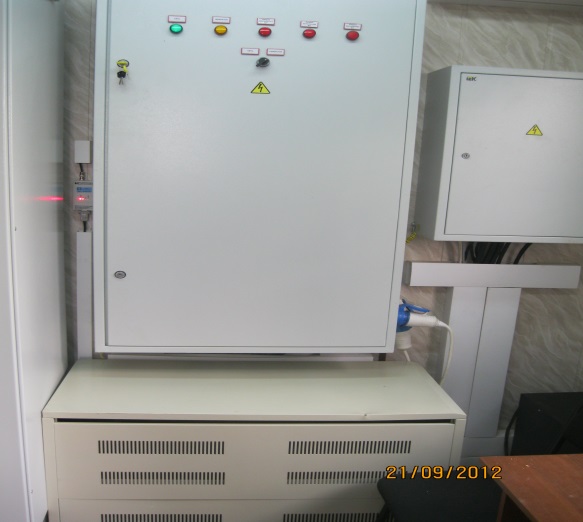 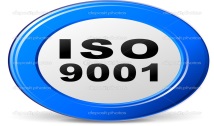 Система менеджмента качества
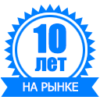 САУ ТП«РЕСУРС»
Фото с объектов
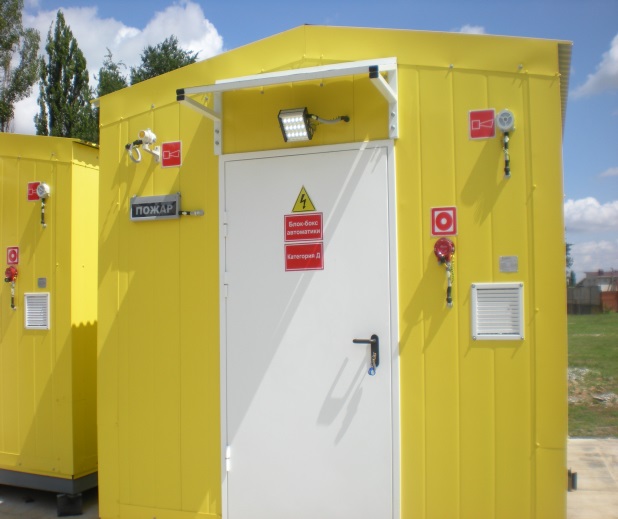 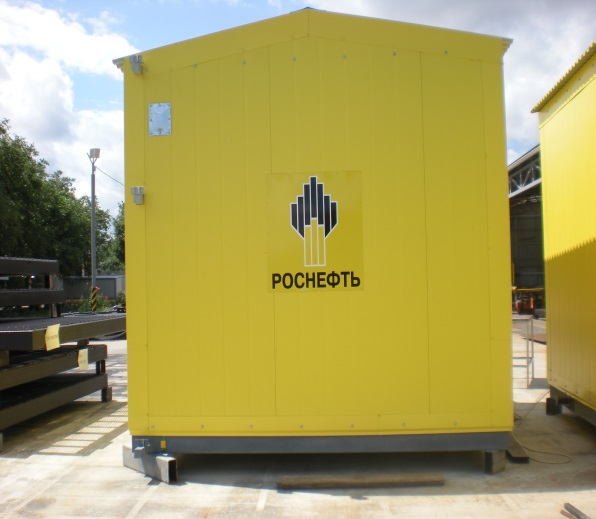 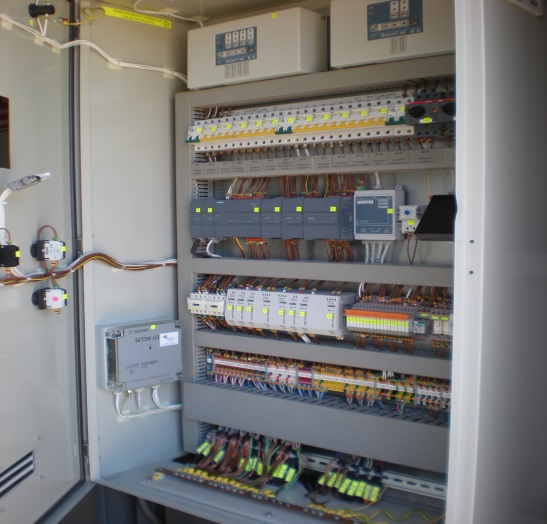 Шкаф автоматики «РН-Пурнефтегаз»
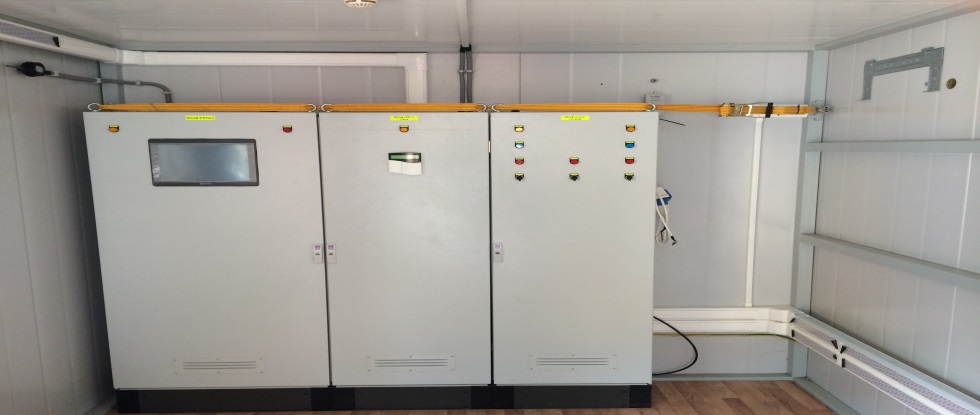 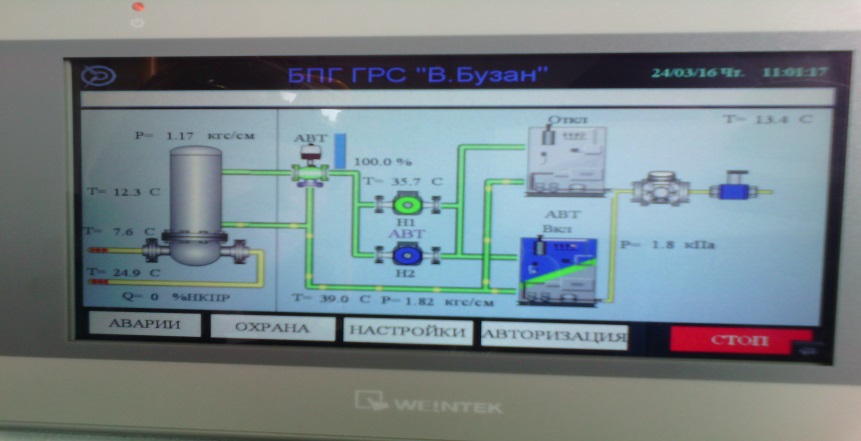 Монитор САУ БПГ ГРС «В.Бузан»
Блок  САУ «Ставгаз»
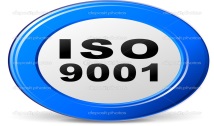 Система менеджмента качества
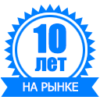 Блок-бокс многоцелевой
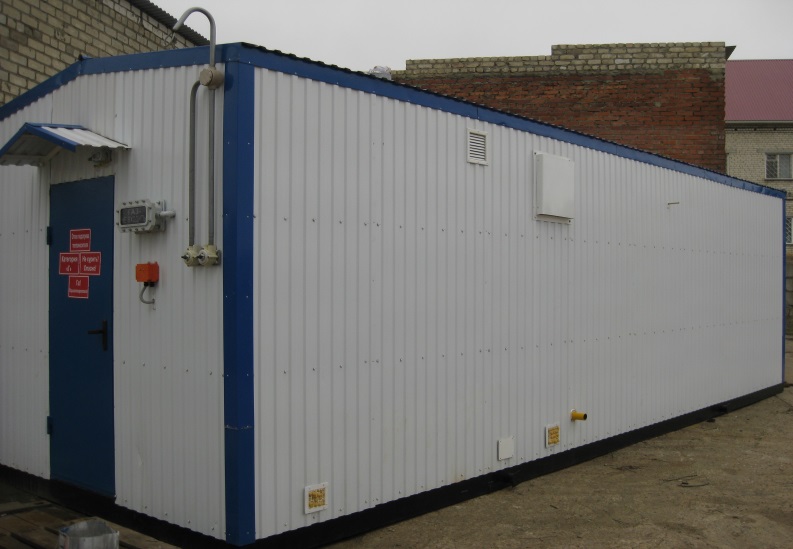 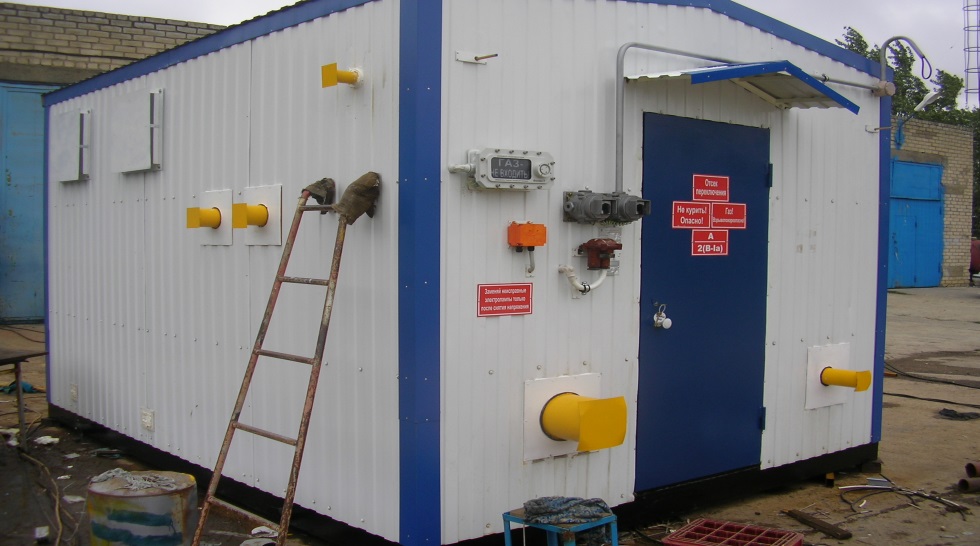 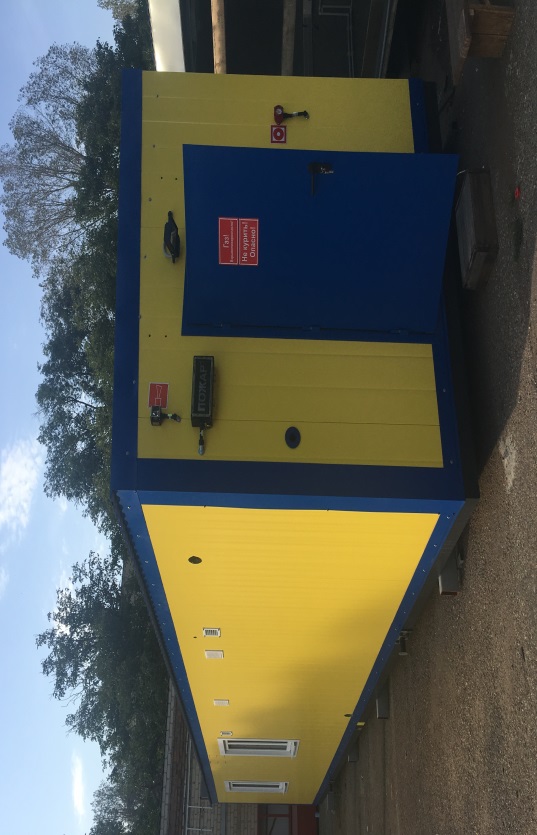 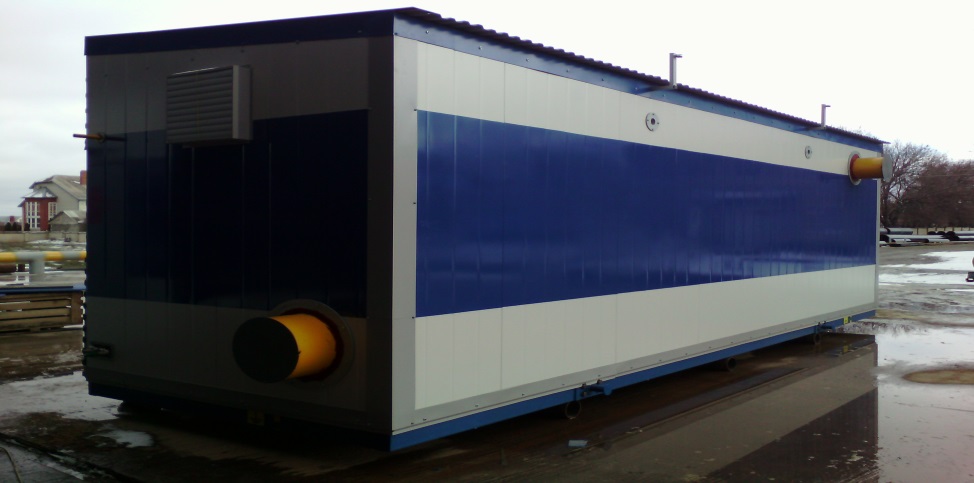 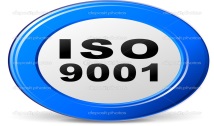 Система менеджмента качества
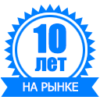 Емкости одоранта, метанола, конденсата
Технические характеристики
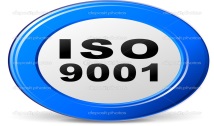 Система менеджмента качества
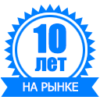 Емкости одоранта, метанола, конденсата
Разрешительная документация
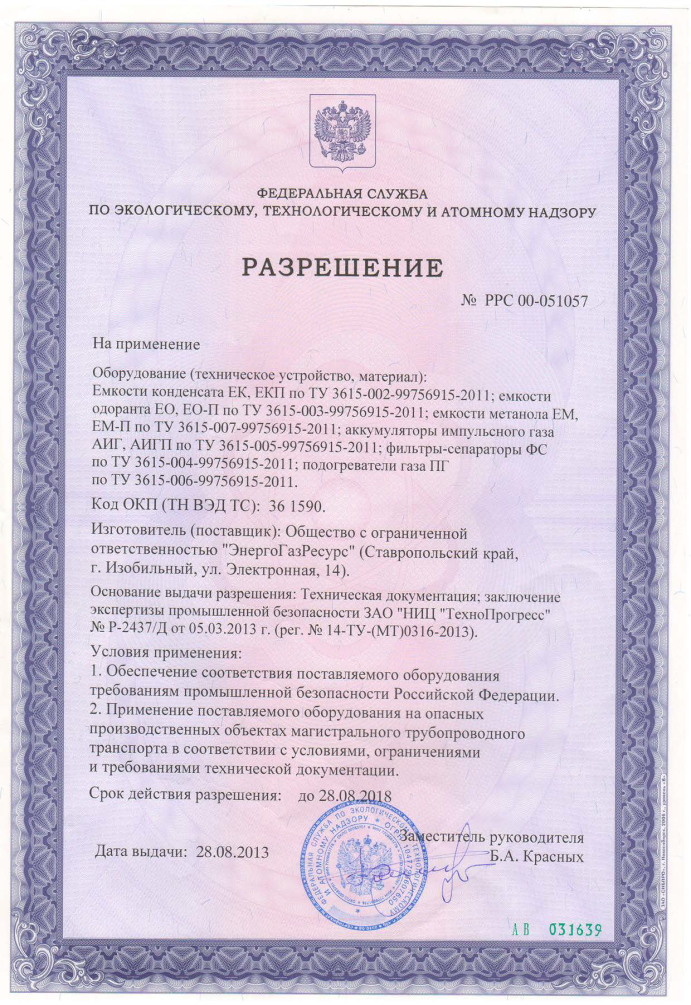 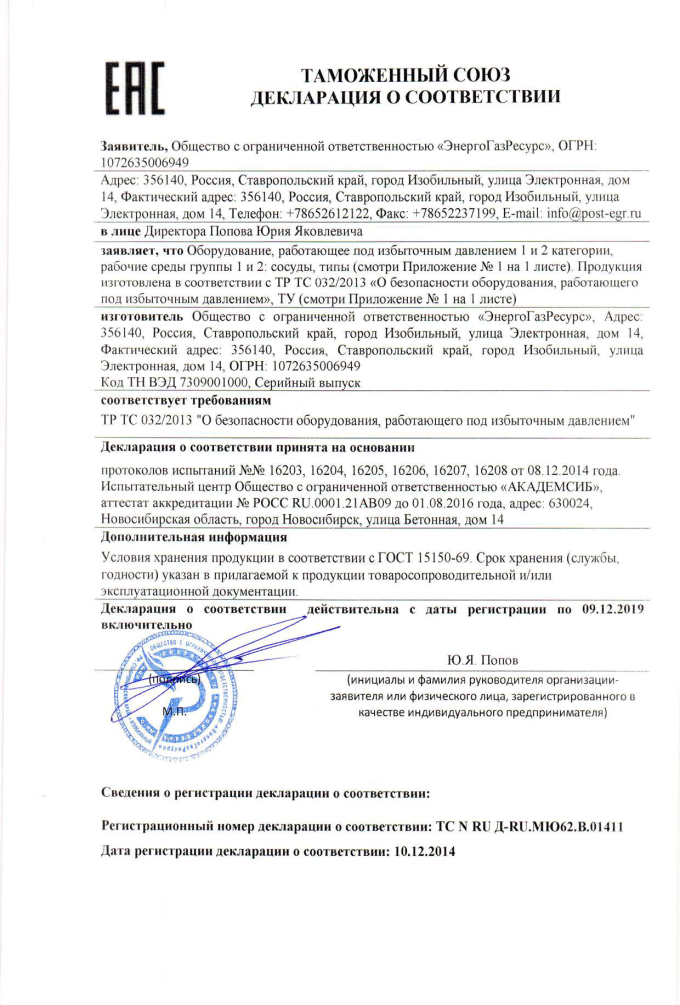 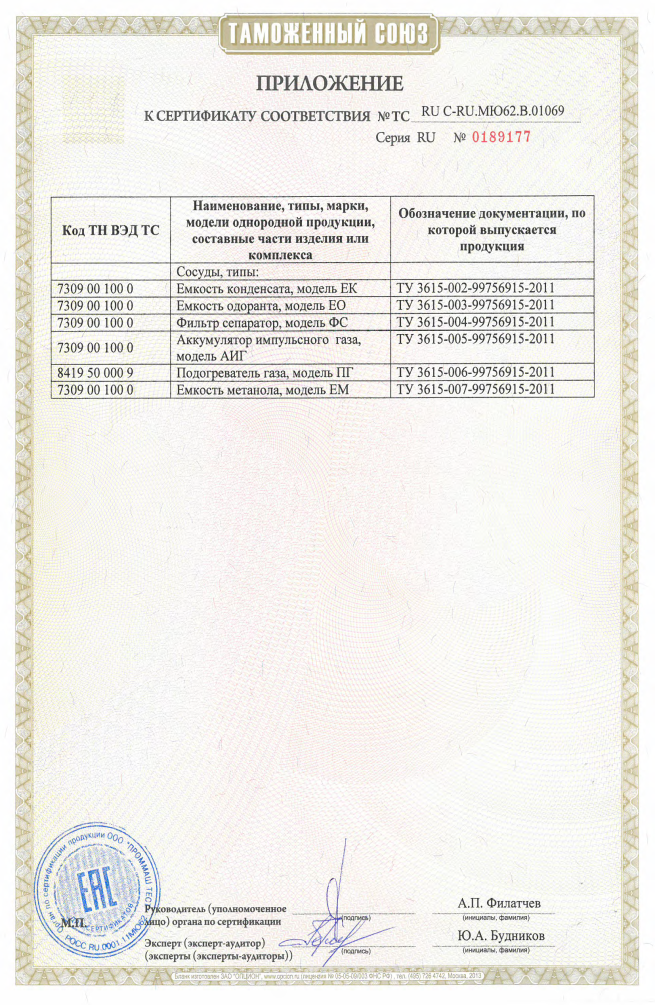 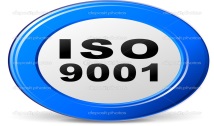 Система менеджмента качества
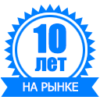 Емкости одоранта, метанола, конденсата
Фото
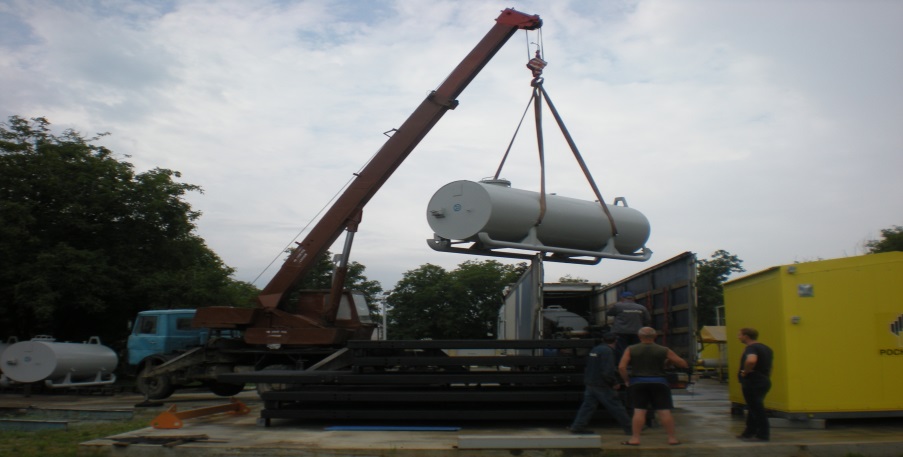 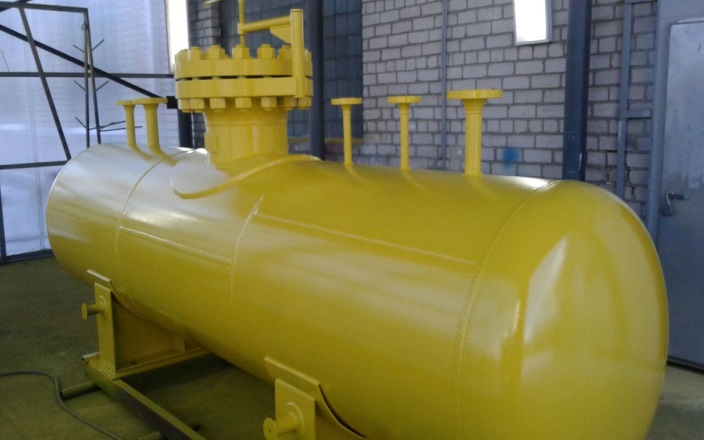 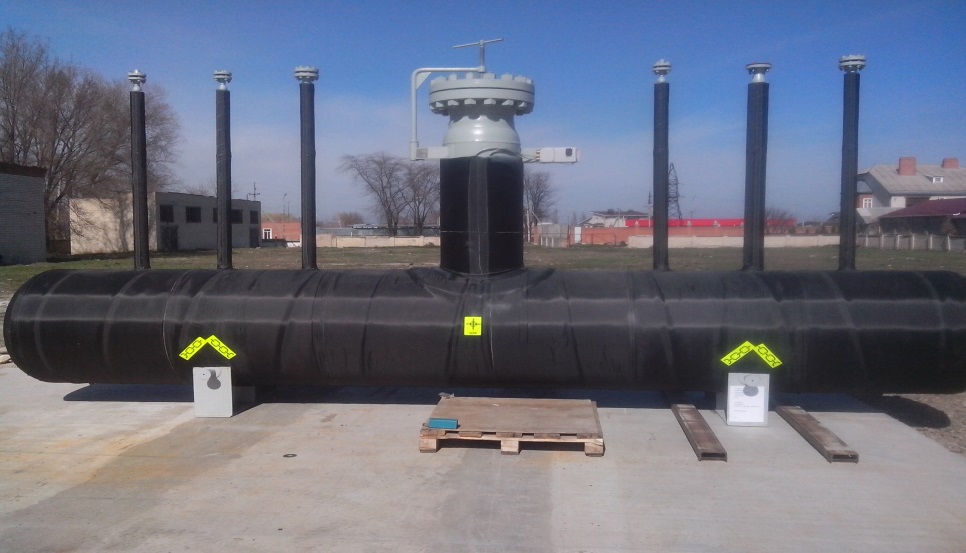 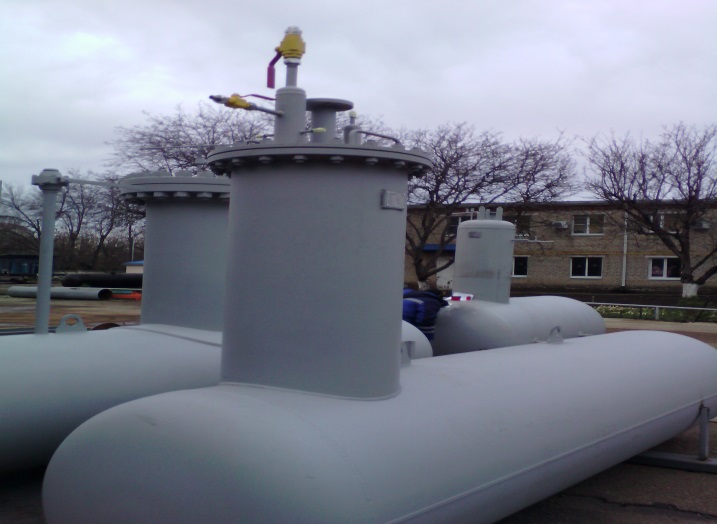 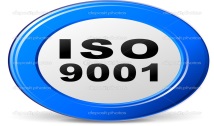 Система менеджмента качества
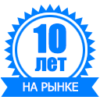 Аккумулятор импульсного газа
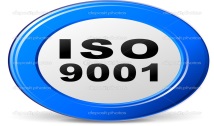 Система менеджмента качества
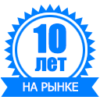 Фильтр- сепаратор
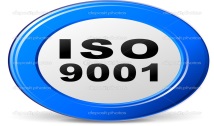 Система менеджмента качества
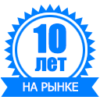 Подогреватель газа
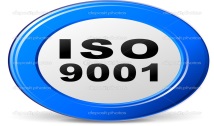 Система менеджмента качества
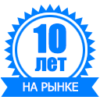 Аккумулятор импульсного газа, фильтр-сепаратор, пылеуловитель циклонного типа , подогреватель газа
Фото
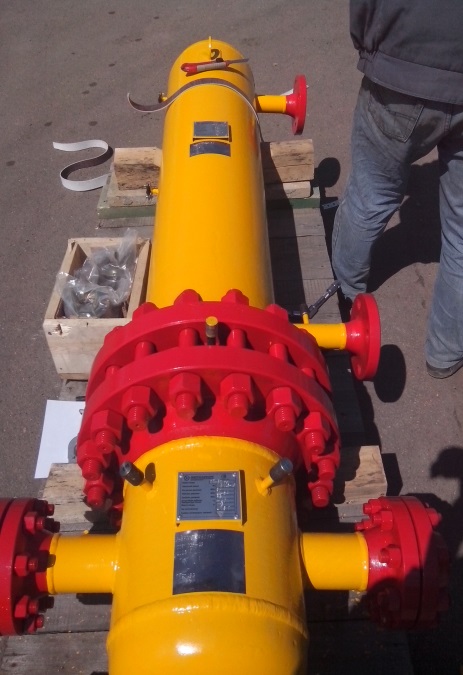 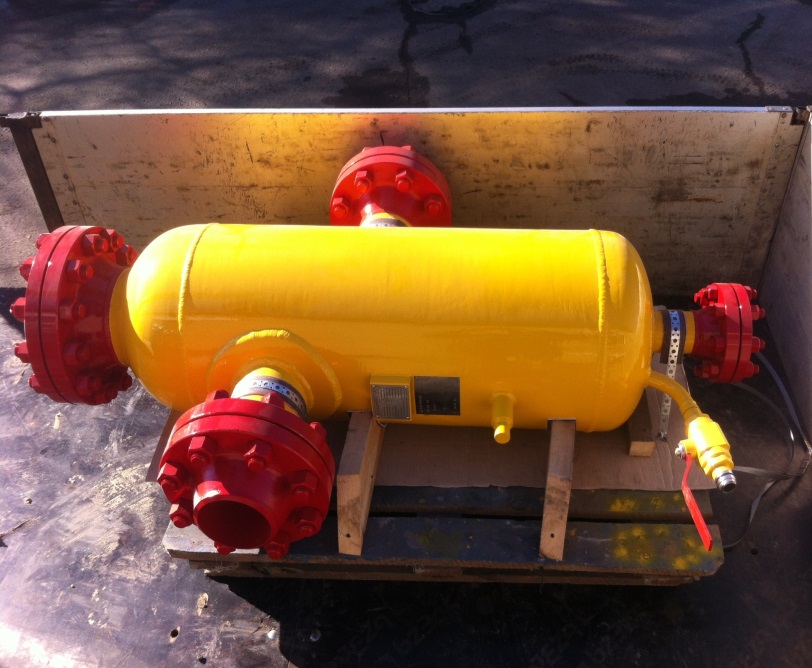 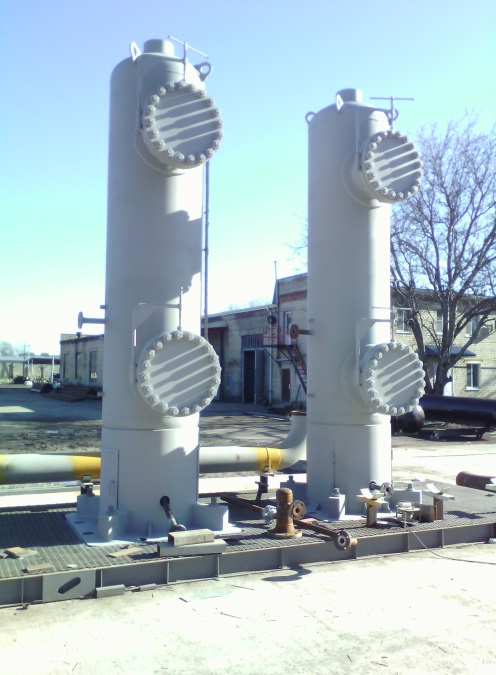 ФС
Подогреватель газа
ПЦТ
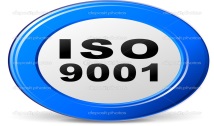 Система менеджмента качества
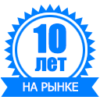 ГРПБ, БУРГ,ГРПШ
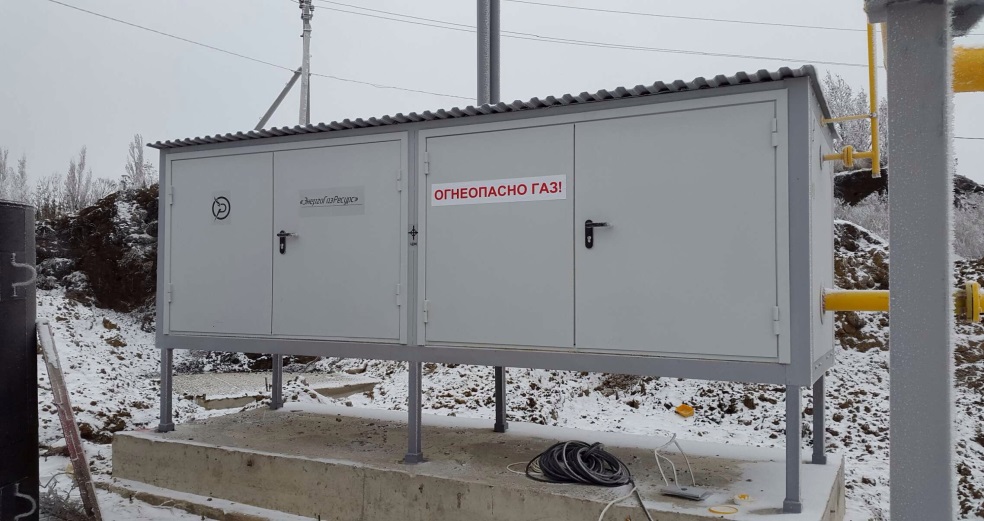 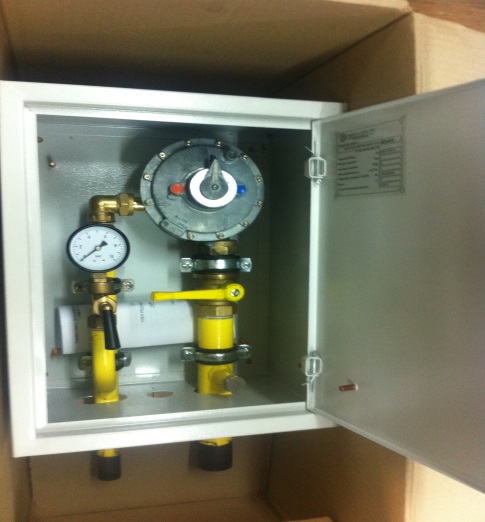 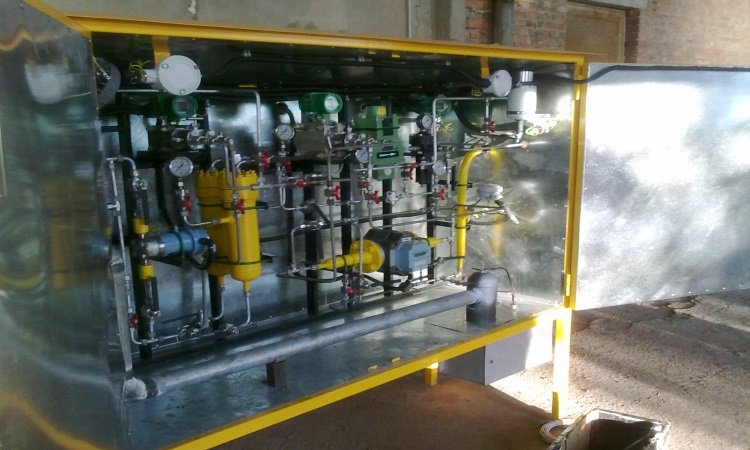 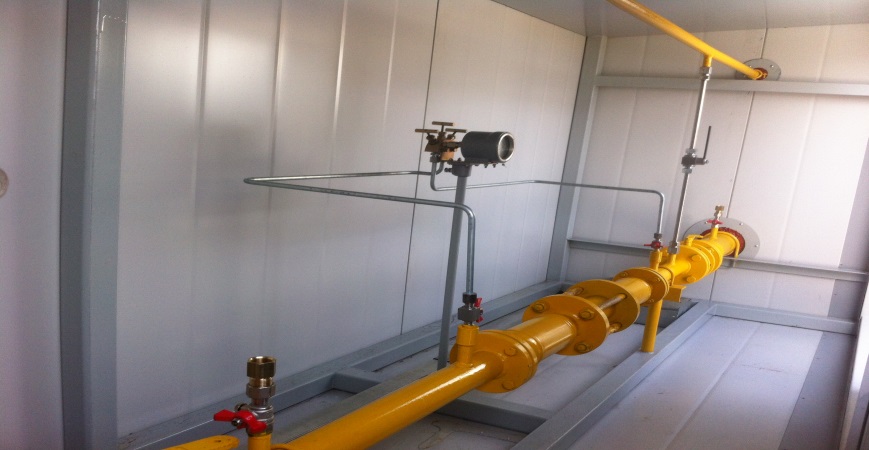 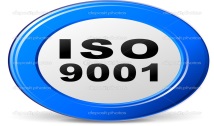 Система менеджмента качества
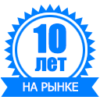 Автономная установка катодной защиты
Предназначена для обеспечения ЭХЗ подземных стальных сооружений от коррозии. 

Устанавливаются на объектах в местах отсутствия электроснабжения

Использует транспортируемый природный газ в качестве источника энергии.

Для генерации электроэнергии используется электрохимический генератор  на базе высокотемпературных топливных  элементов (ТОТЭ).
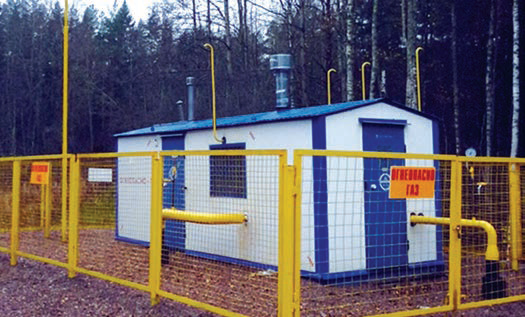 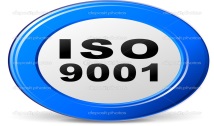 Система менеджмента качества
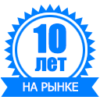 Автономная установка катодной защиты
Преимущества  :

Высокая степень автоматизации, возможность удаленного запуска/остановки ЭХГ

Низкий расход топлива

Низкий выброс в атмосферу вредных веществ: NOx < 3,67 мг/м3, СО < 1,25мг/м3

Низкие расходы на техобслуживание

Эксплуатация с использованием буферных аккумуляторов

 Возможно использование отходящего тепла
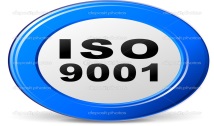 Система менеджмента качества
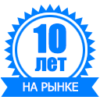 Автономная установка катодной защиты
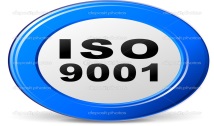 Система менеджмента качества
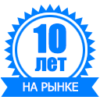 Направления развития.  Новые виды продукции
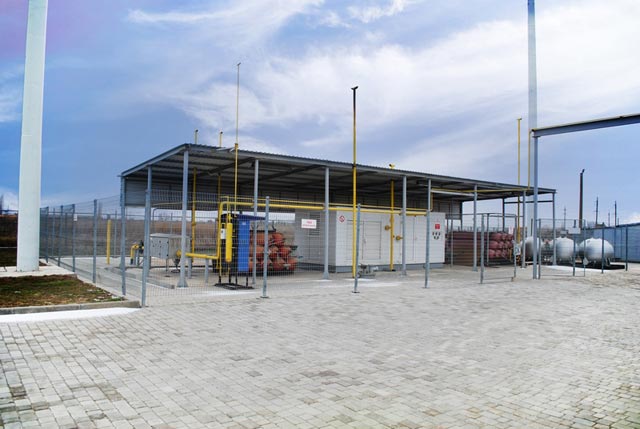 Сейчас мы работаем над подготовкой разрешительной документации и созданием опытных образцов:

АГНКС «РЕСУРС»

Блок подготовки ПНГ (попутного нефтяного газа) «РЕСУРС»

Узлы замера нефти
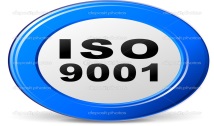 Система менеджмента качества
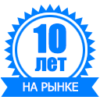 Наши услуги
Мы работаем под  ключ

Разрабатываем оптимальное техническое решение

Производим оборудование

Выполняем все строительные , монтажные работы, ПНР

Получаем всю разрешительную документацию, вводим в эксплуатацию

Осуществляем сервисное обслуживание
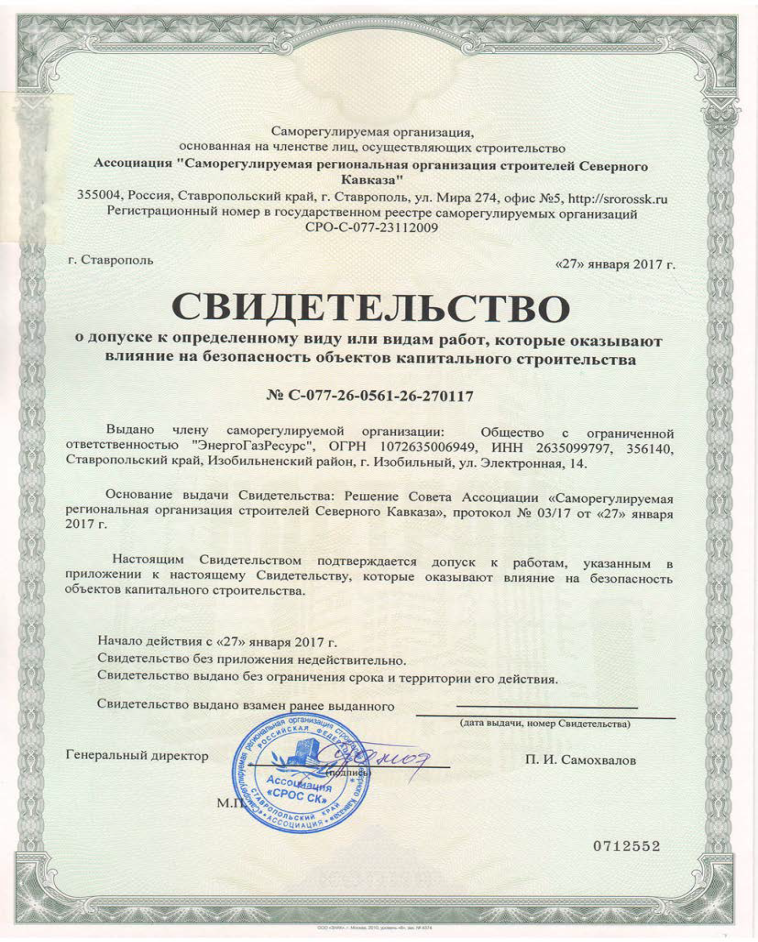 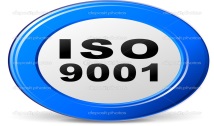 Система менеджмента качества
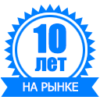 Наши услуги: Виды выполняемых работ
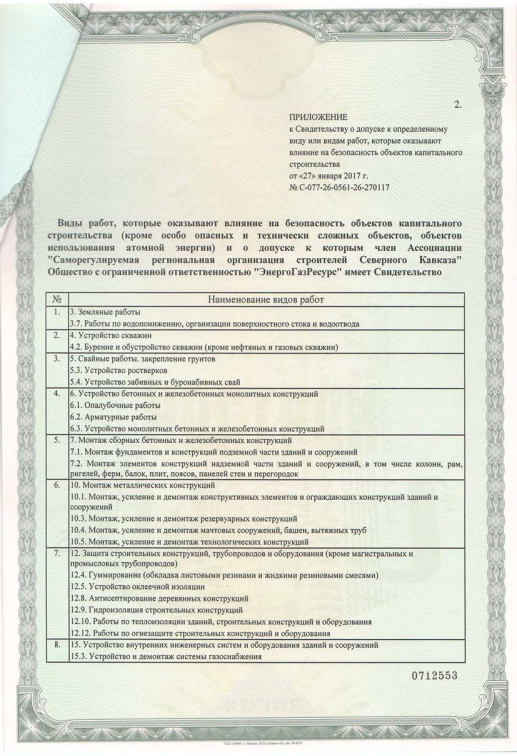 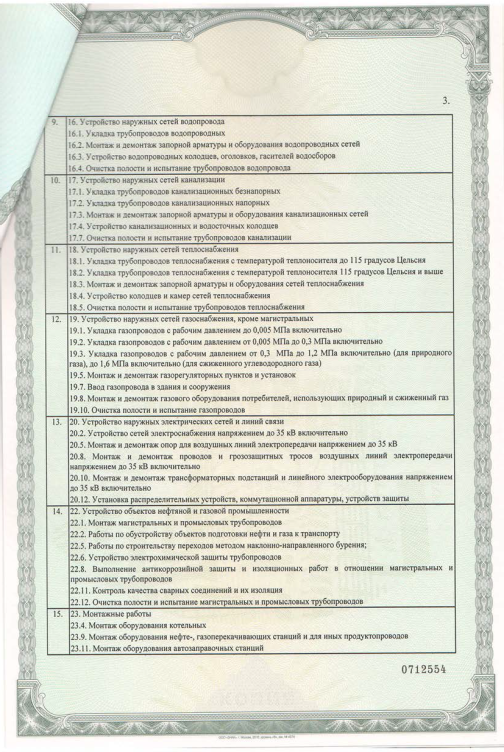 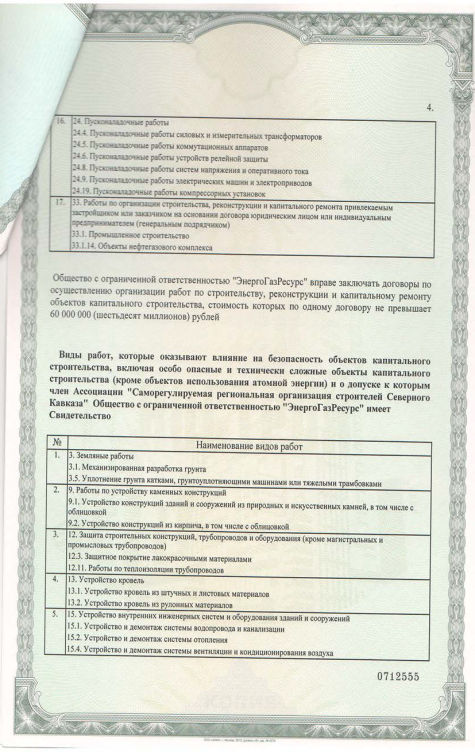 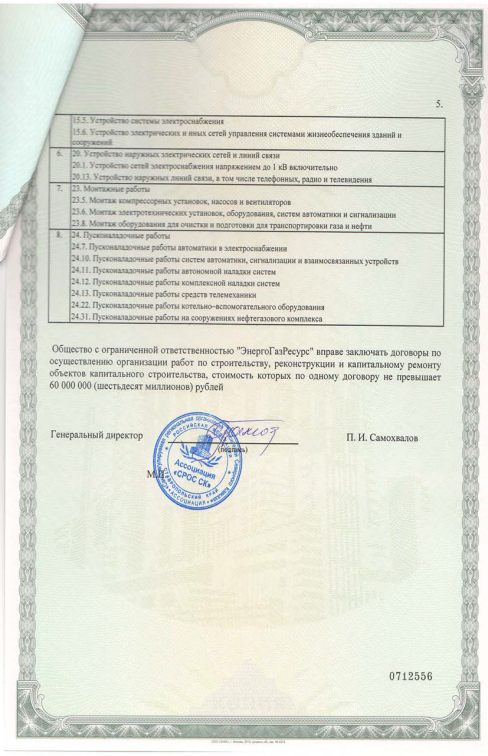 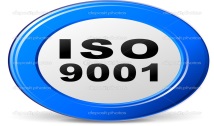 Система менеджмента качества
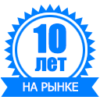 Почему с нами выгодно работать
Оптимальное соотношение цена – 
качество
Работаем под ключ
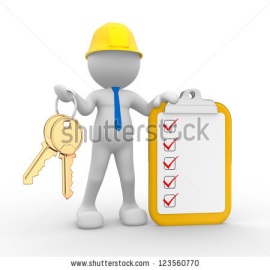 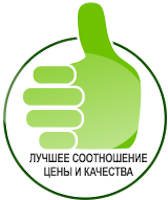 Он-лайн контроль производства 
продукции 
и работ
Наличие сервисного сопровождения на весь жизненный цикл оборудования
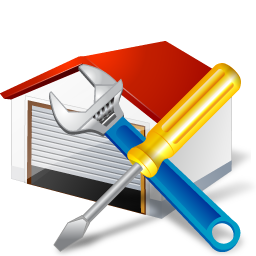 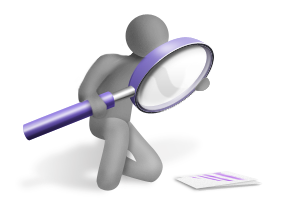 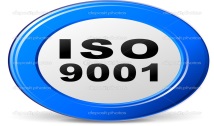 Система менеджмента качества
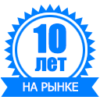 Наши партнеры
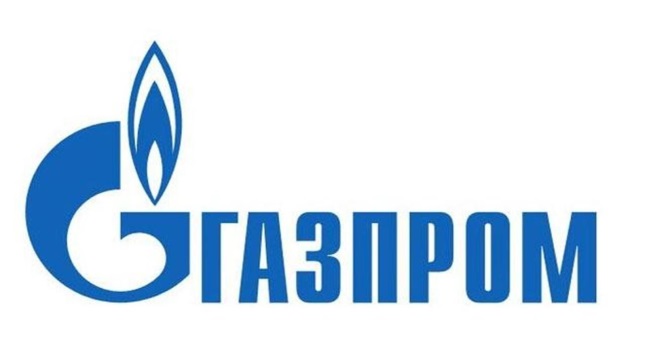 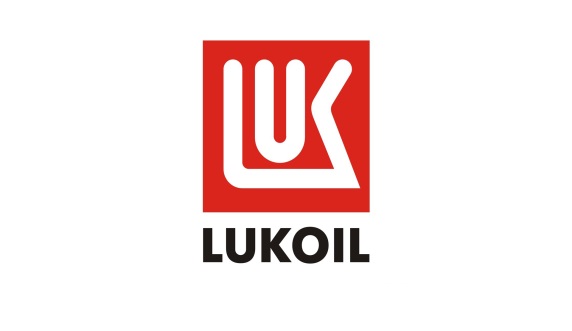 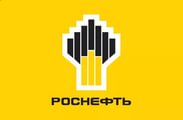 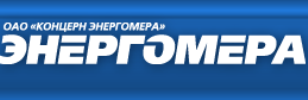 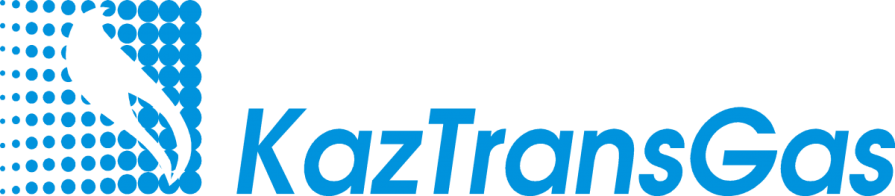 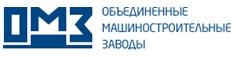 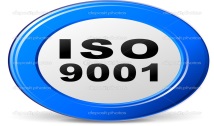 Система менеджмента качества
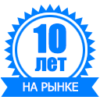 Благодарим за внимание !
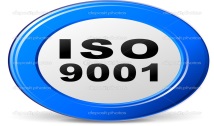 Система менеджмента качества